#راهنمای_کاربردی
تحلیل
PESTEL
راهنمای بررسی تاثیر عوامل محیطی بر کسب‌وکار و شناسایی فرصت‌ها و تهدیدها
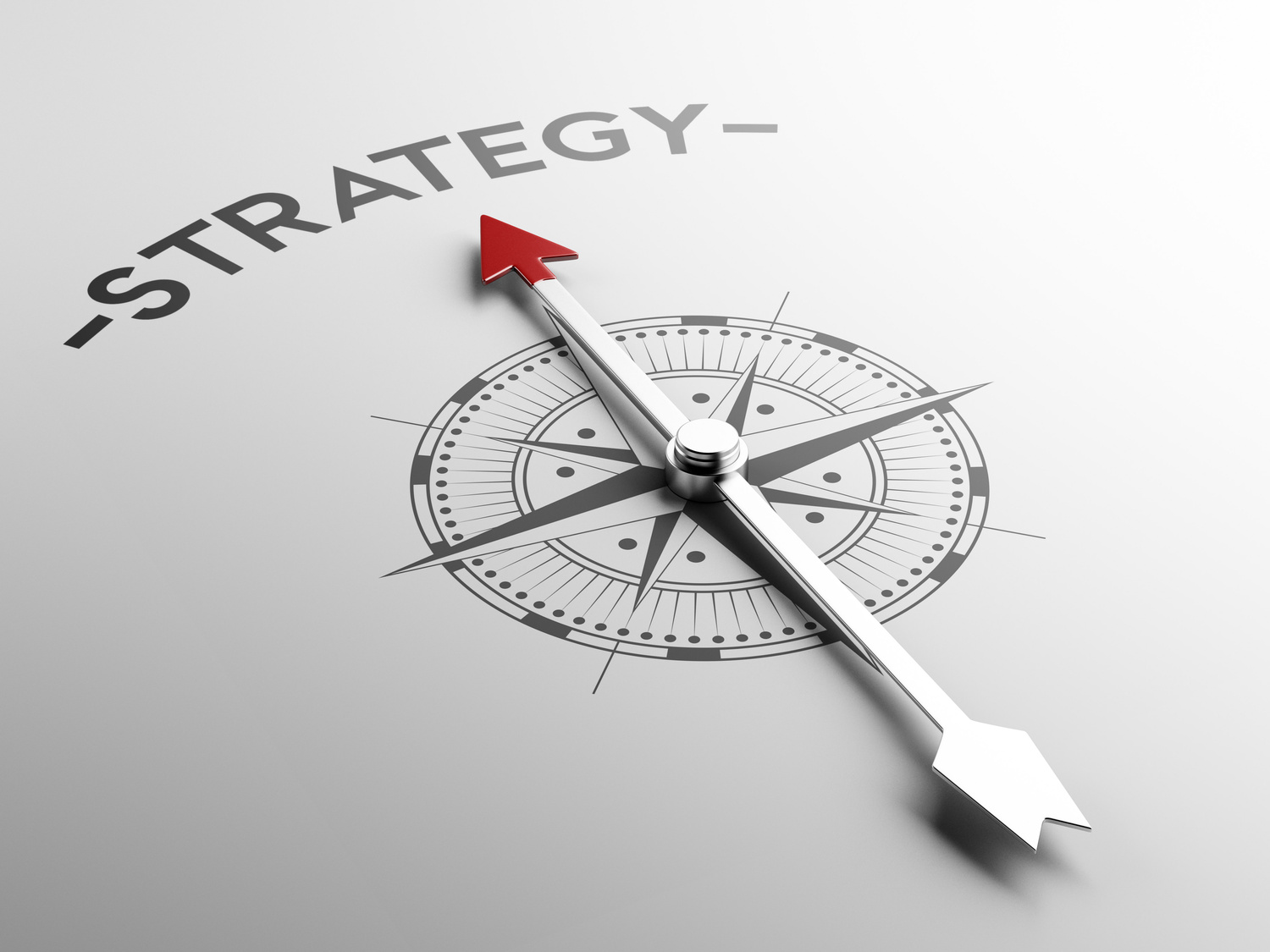 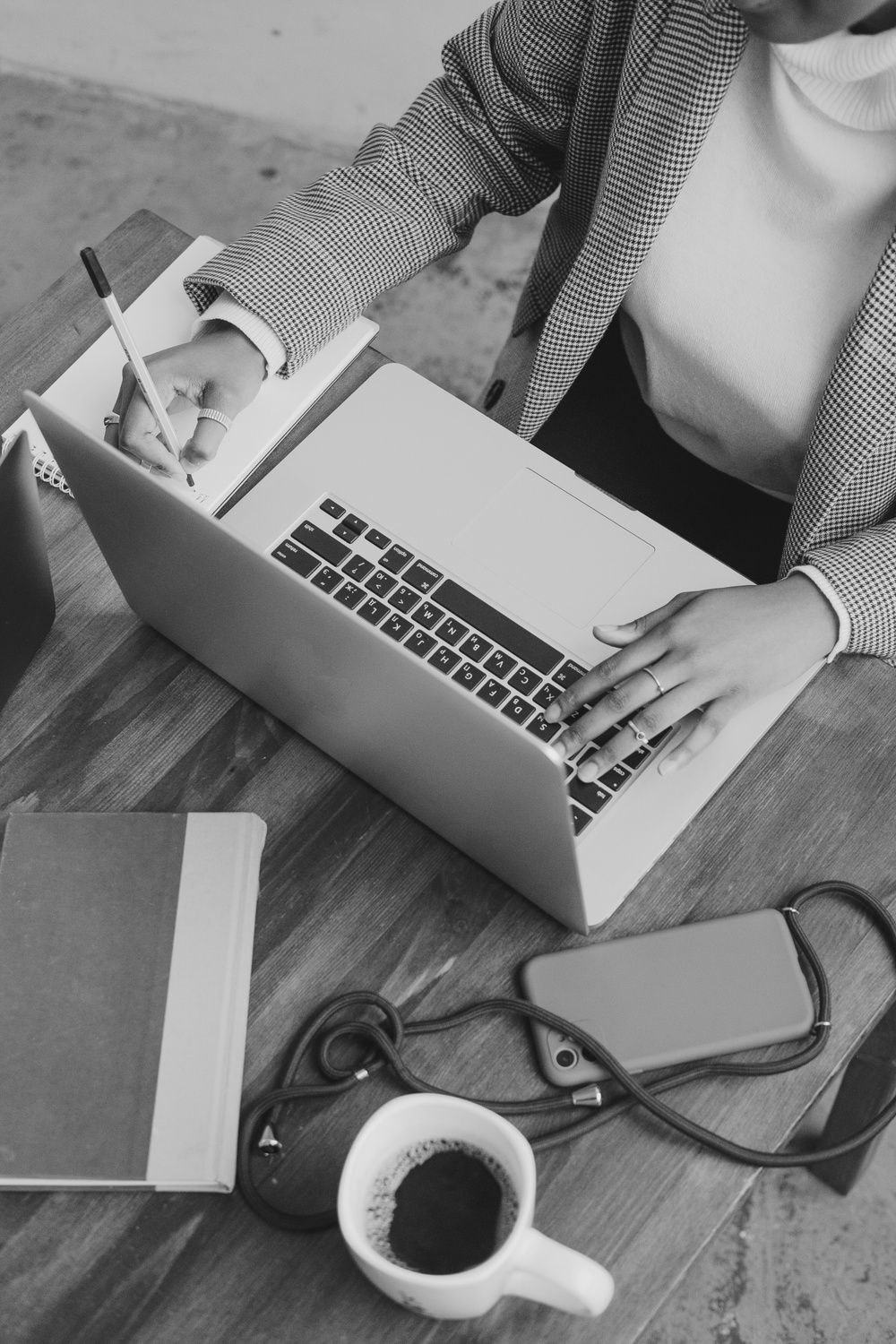 What is
تحلیل پستل چیست؟
PESTEL
PESTLE یا PESTEL چارچوبی برای تحلیل و ارزیابی عوامل کلان تاثیرگذار بر یک کسب‌وکار است.
معمولاً نگاه ما به‌کسب‌وکار از داخل به بیرون است و پیش‌فرضمان هم این است که شرایط بیرونی تغییر خاصی ندارد؛ اما با تحلیل پستل می‌توانیم نگاه از بیرون نیز به کسب‌وکار داشته باشیم؛ از تهدیدات بالقوه آگاه شویم و قبل از اینکه دیر شوید برای رفع آن‌ها برنامه‌ریزی کنید.
Analysis
1
3
5
4
6
ورود نکردن به پروژه‌هایی که درصد شکست بالایی دارند
ورود به محیط‌های جدید با آگاهی کامل
تقویت نگاه استراتژیک همه‌جانبه
بهبود عملکرد سازمان
شناسایی فرصت‌ها و استفاده از آن‌ها
فواید آنالیز PESTEL
2
درک تغییرات جاری در محیط کسب‌وکار و شناسایی تهدیدها
محیط داخلی سازمان
محیط عملیاتی
محیط بیرونی
آشنایی با محیط درونی و بیرونی سازمان
قانونی
سیاسی
تامین‌کنندگان
جایگزین‌ها
کارمندان
دارایی‌ها
تکنولوژی‌ها
اقتصادی
اجتماعی
مشتریان
رقبا
ورودی‌های جدید
تکنولوژی
زیست محیطی
چارچوب PESTEL
Economy
Politics
وضع مالی مردم
نرخ تولید ناخالص داخلی
نرخ تورم و نرخ ارز
توزیع درآمد
تغییر دولت یا سیاست‌ها
جنگ و قطعی اینترنت 
تحریم یا محدودیت داخلی
سیاست‌های مالیاتی و تجاری
P
E
Technology
Society
پیشرفت‌های حوزه فناوری
هوش مصنوعی
زیرساخت‌های اینترنتی
زیرساخت‌های ارتباطی
عادات خرید مردم
سبک زندگی مردم
اخلاقیات و ارزش‌ها
فرهنگ جامعه
S
T
Legal
E
L
Environment
آلودگی هوا و تغییرات اقلیمی
کمبود منابع
بلایای طبیعی
انرژی سبز
قوانین بازرگانی
قوانین وزارت کار
قوانین سازمان نظام صنفی رایانه‌ای کشور
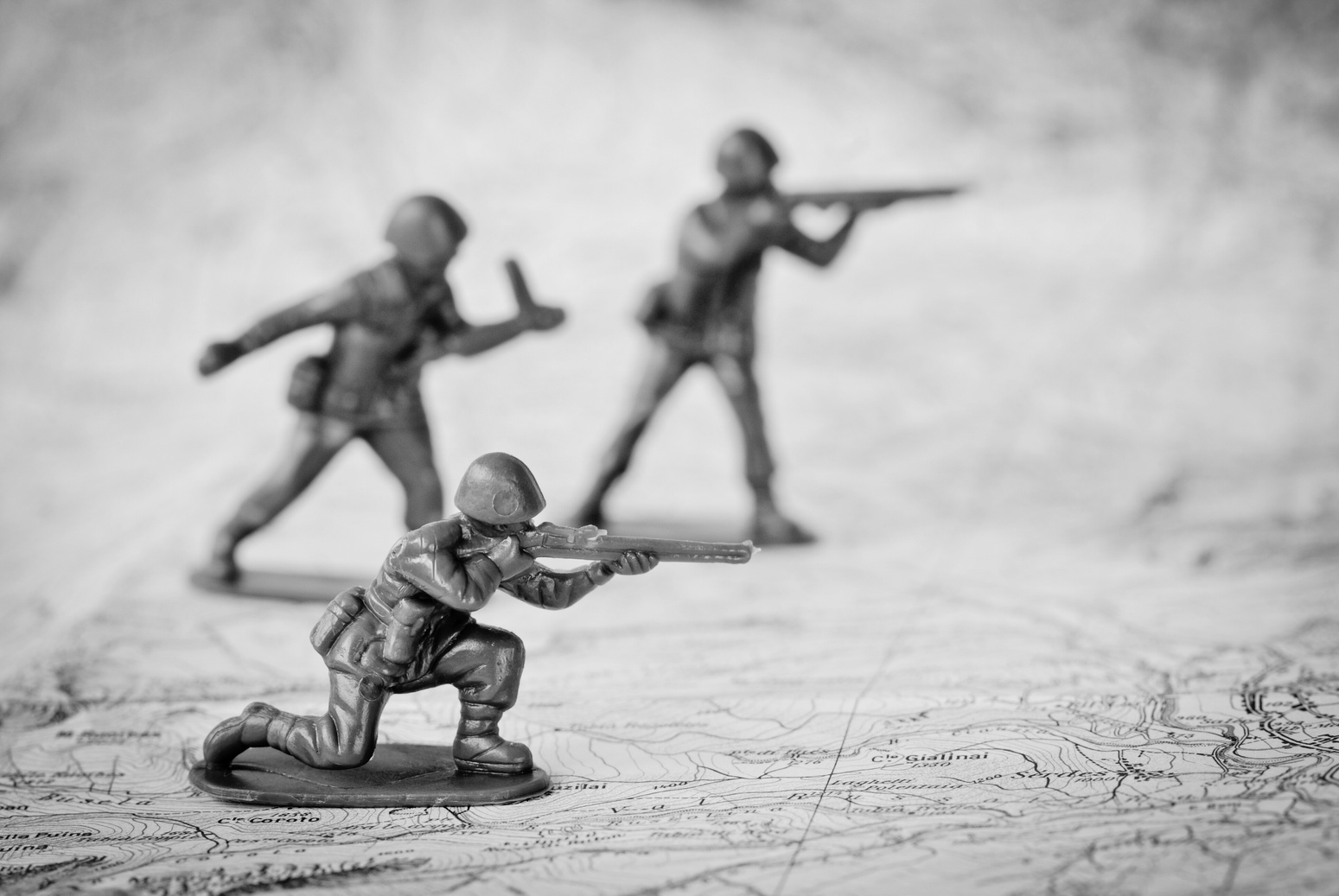 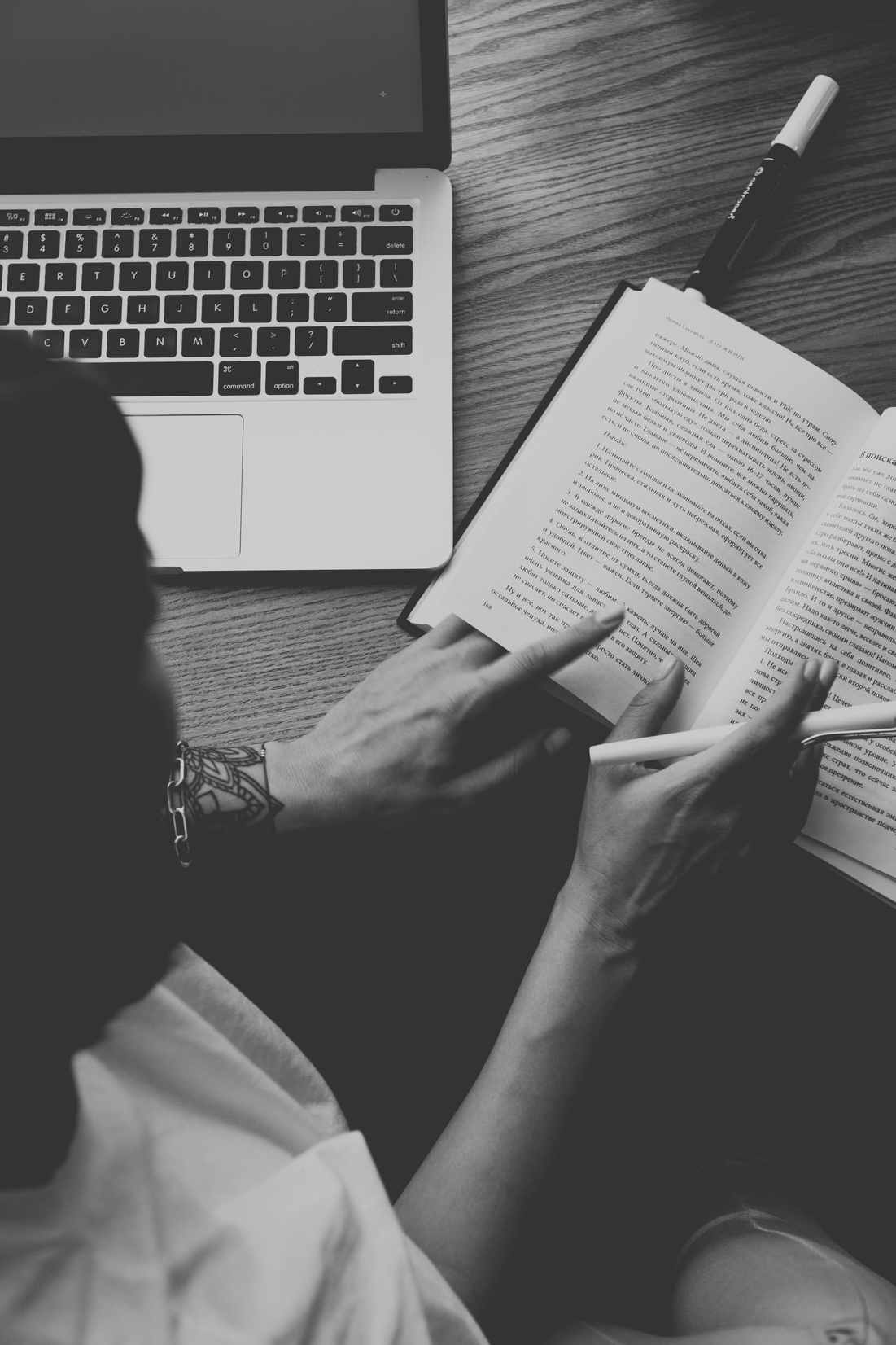 یک نمونه استفاده از تحلیل پستل
Marketing Courses
PESTEL
فرض: سایت فروش دوره‌های مارکتینگ در شرایط جنگ بین ایران و اسرائیل
در اسلایدهای بعدی، شش مرحله از تحلیل پستل را به عنوان نمونه پیش می‌بریم. شما هم می‌توانید همزمان این مراحل را برای کسب‌وکار خودتان انجام دهید.
Analysis
P: شرایط سیاسی
بی‌ثباتی سیاسی و امنیتی: نوسانات شدید سیاسی باعث افت اعتماد عمومی و کاهش تمرکز کاربران روی آموزش‌های غیرفوری مانند مارکتینگ می‌شود.
احتمال محدودیت‌های اینترنت: دولت ممکن است برای کنترل فضای عمومی، اینترنت بین‌المللی را محدود یا پلتفرم‌های خارجی (مثل واتسپ) را فیلتر کند. اگر محتوای دوره در سرور یا پلتفرم خارجی بارگذاری می‌شود، ممکن است آسیب جدی ببینید.
افزایش سانسور یا مقررات آموزشی: آموزش موضوعات بازاریابی، به‌ویژه موارد مرتبط با برندینگ، رسانه یا دیجیتال مارکتینگ، ممکن است مشمول محدودیت‌های جدید شود.
P: شرایط اقتصادی
کاهش قدرت خرید کاربران: مخاطبان به‌دلیل تورم، ناامنی اقتصادی، ازدست‌دادن‌ شغل یا کاهش درآمد، بودجه آموزش خودشان را کاهش می‌دهند و به سمت آموزش‌های رایگان یا ارزان‌تر می‌روند.
افزایش هزینه‌های زیرساختی: هزینه‌های میزبانی، تبلیغات و تولید محتوا افزایش پیدا می‌کند؛ به‌خصوص اگر به منابع دلاری وابسته باشد (مثل تبلیغات گوگل یا سرویس‌های ابری خارجی).
فرصت برای توسعه بازار B2B: احتمال کمی وجود دارد که برخی سازمان‌ها برای عبور از بحران به آموزش پرسنل روی بیاورند؛ اینجا فرصتی برای فروش دوره‌ها به شرکت‌ها به‌وجود می‌آید که می‌توانید از آن استفاده کنید.
P: شرایط اجتماعی
افزایش نیاز به مهارت‌آموزی مستقل: برخی افراد به‌دلیل ناامنی شغلی و مهاجرت، به یادگیری مهارت‌هایی مثل دیجیتال مارکتینگ، تحلیل داده و... علاقه‌مند می‌شوند.
رشد گرایش به مهاجرت یا فریلنسری: آموزش‌هایی که به دورکاری، کار با بازارهای خارجی و کسب درآمد ارزی کمک می‌کنند، محبوب‌تر می‌شوند.
اضطراب و کاهش تمرکز روانی: با این حال، جو جنگی می‌تواند تمرکز افراد بر یادگیری را مختل کند، و باعث افزایش ریزش دانشجویان از دوره‌ها شود.
P: شرایط تکونولوژیکی
محدودیت در دسترسی به پلتفرم‌های آموزشی جهانی: اگر اینترنت بین‌المللی قطع شود، سایت باید زیرساخت محتوای خود را به‌طور کامل داخلی کند.
نیاز به بسترهای بومی و مقاوم: سرمایه‌گذاری روی CDN داخلی، ساختن سیستم مدیریت آموزش (LMS) داخلی و استفاده از پلتفرم‌های بومی مثل اسکای روم برای برگزاری کلاس آنلاین؛ از راکت چت یا بیگ بلو باتن با سرور داخلی نیز می‌توان برای تشکیل گروه و برگزاری دوره آنلاین استفاده کرد.
فرصت استفاده از هوش مصنوعی بومی: می‌توان از برخی ابزارهای هوش مصنوعی داخلی یا حتی به شکل ترکیبی، برای تولید محتوا، ساخت اسکریپت‌های تبلیغاتی و پاسخ‌گویی خودکار به دانشجویان استفاده کرد یا اینکه راهی برای دور زدن محدودیت‌های اینترنتی پیدا کرد.
P: شرایط زیست محیطی
کم‌اهمیت در حوزه آنلاین: به‌طور مستقیم تأثیر کمی دارد؛ اما در صورت قطع برق، بحران سوخت یا محدودیت زیرساخت، امکان برگزاری کلاس‌ها، وبینارها یا دسترسی به دوره‌ها مختل می‌شود.
افزایش استفاده از منابع دیجیتال به جای فیزیکی: این یک مزیت سبز محسوب می‌شود، زیرا نیازی به حمل‌ونقل و چاپ نیست.
P: شرایط قانونی
افزایش نظارت بر محتوای آموزشی: ممکن است دولت نظارت بیشتری بر محتواهای آموزشی اعمال کند؛ مخصوصاً اگر دوره‌ها شامل مفاهیم غربی، سرمایه‌گذاری یا تبلیغات در رسانه‌های خارجی (مثل تبلیغات گوگل) باشند.
مجوزهای سخت‌گیرانه‌تر برای فعالیت آموزشی آنلاین: اگر سایت بدون مجوز فعالیت کند، ممکن است فیلتر یا محدود شود. داشتن اینماد، مجوز از وزارت ارشاد یا آموزش عالی اهمیت دوچندانی پیدا می‌کند.
نتیجه؟
تهدیدها و فرصت‌ها
حالا نوبت شماست
P: شرایط سیاسی
P: شرایط اقتصادی
P: شرایط اجتماعی
P: شرایط تکونولوژیکی
P: شرایط زیست محیطی
P: شرایط قانونی
نتیجه؟
تهدیدها و فرصت‌ها
مطالعه مقاله
بعد از انجام تحلیل PESTEL زمان تهیه برنامه عملیاتی یا طراحی یک مارکتینگ پلن است. برای اینکه برنامه هوشمندانه و دقیقی بریزید، پیشنهاد می‌کنم «راهنمای جامع مارکتینگ پلن» را در وبلاگ فیلیا مطالعه کنید.